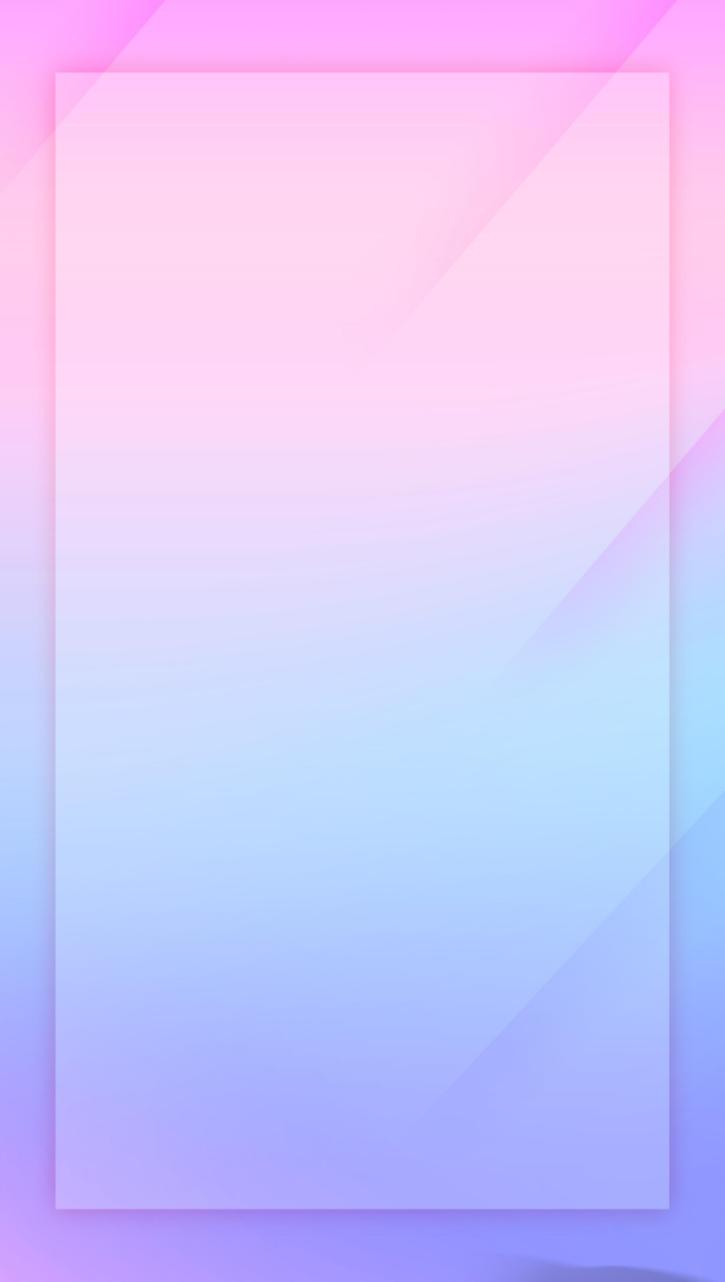 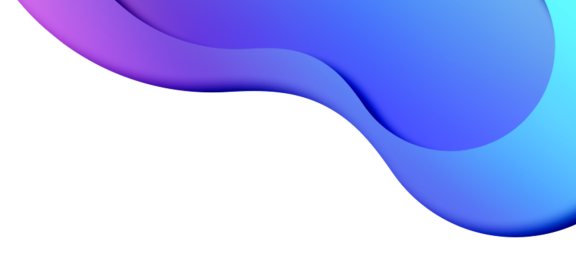 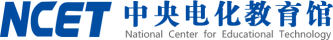 “基础教育精品课”制作注意事项
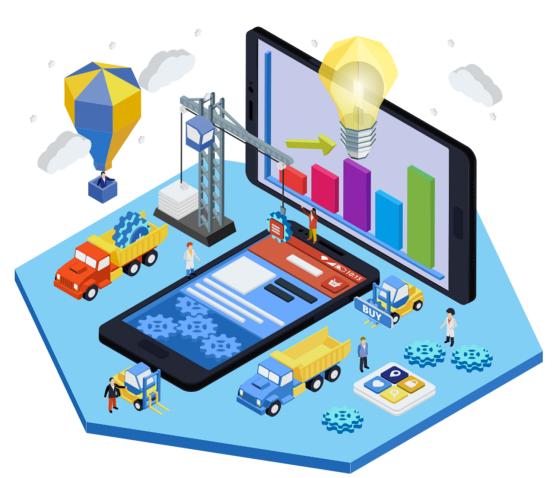 中央电化教育馆
电化教育电子音像出版社
社长 马小强
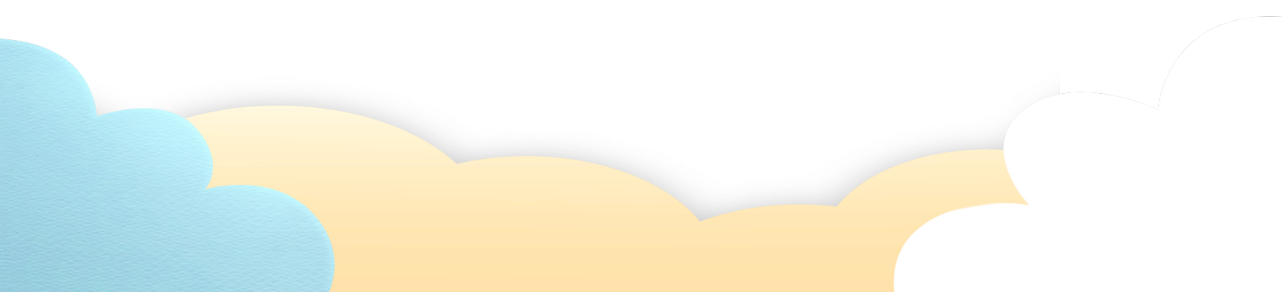 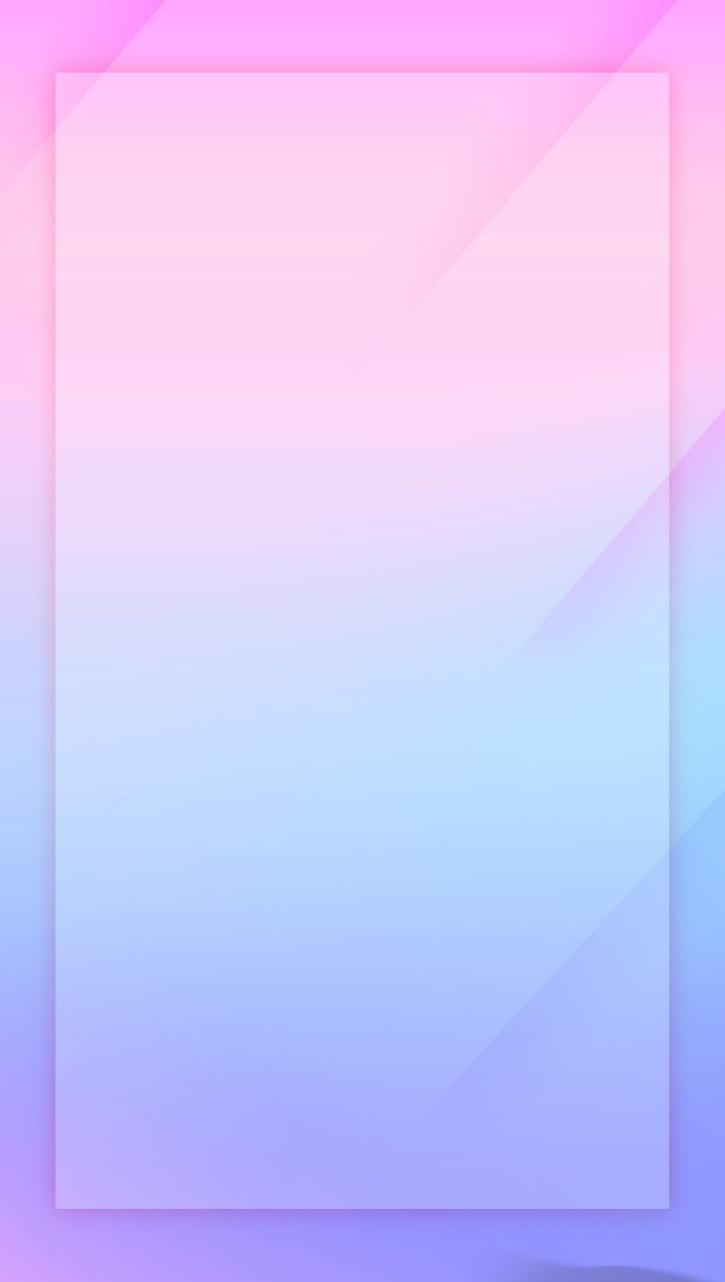 主要内容
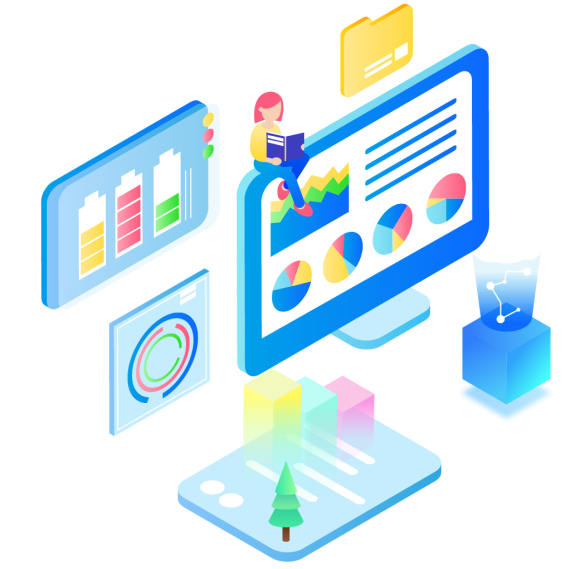 1
课前录制准备
2
课程录制细节
3
其它注意事项
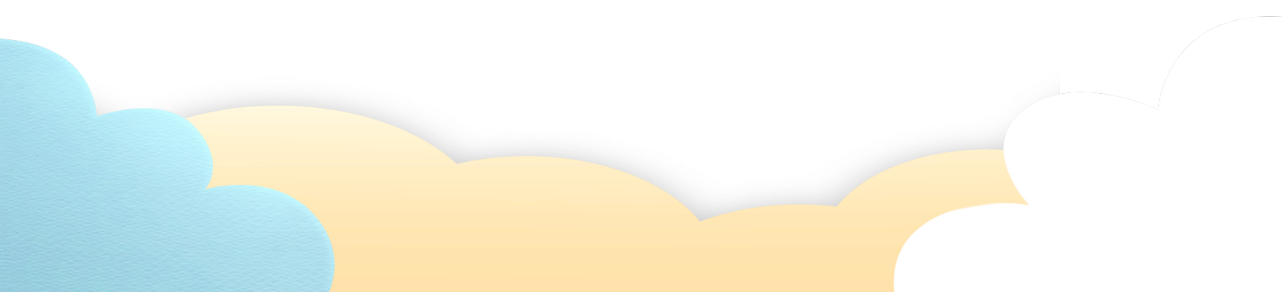 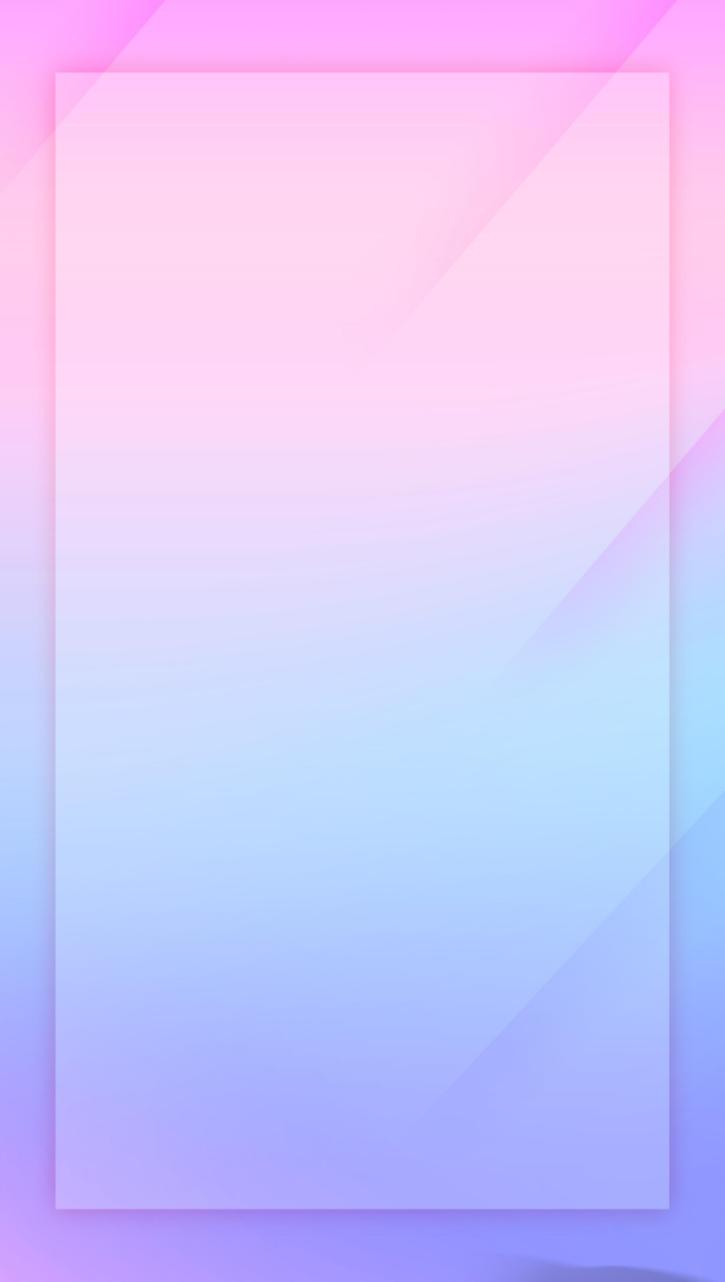 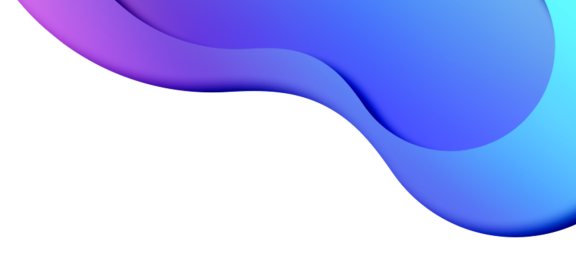 Part 01
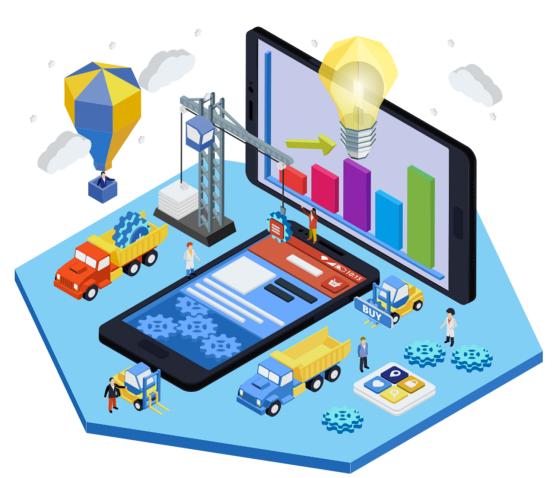 课前录制准备
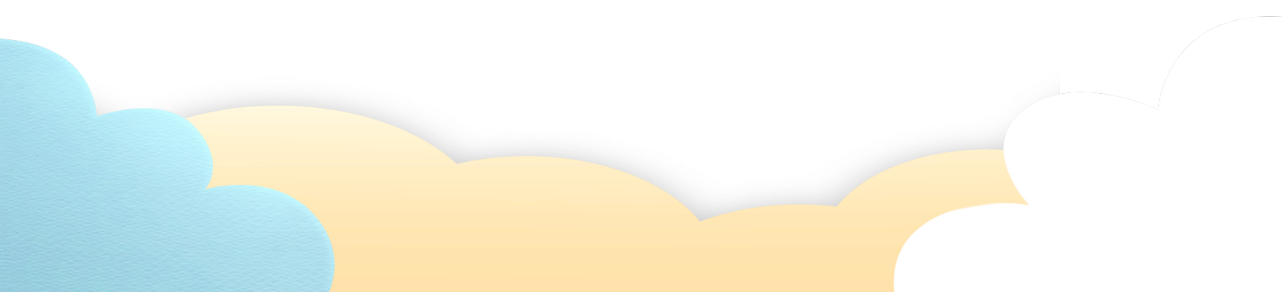 一、课前录制准备
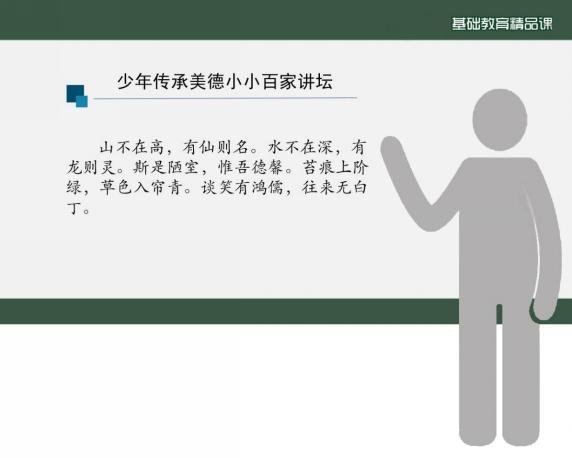 形式：PPT+主讲教师真人。
设备：单（双）机位+数字大屏（不小于86英寸）+专用麦克风。
场地：光照充足、均匀，相对隔音、无干扰。
1.基本准备
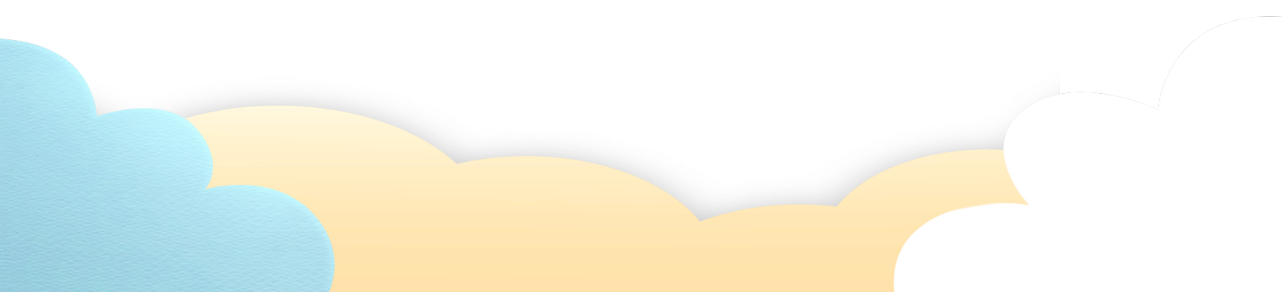 一、课前录制准备
避开服装logo标识
不穿细条纹黑白相间的衣服
不穿戴有亮片反光的服饰
不穿纯黑纯白色、荧光色的服装
裙装上下分体，连体要有腰带
饰品：不应有反光饰物
多带几身衣服现场调换
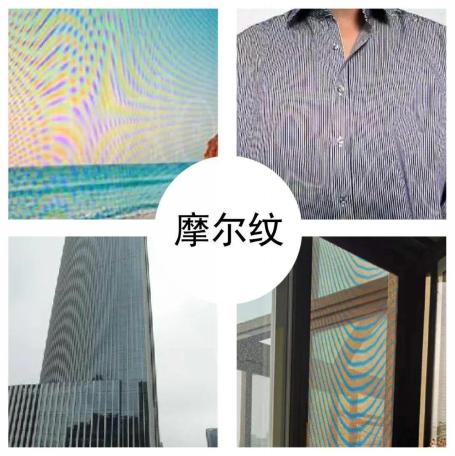 2.服装准备
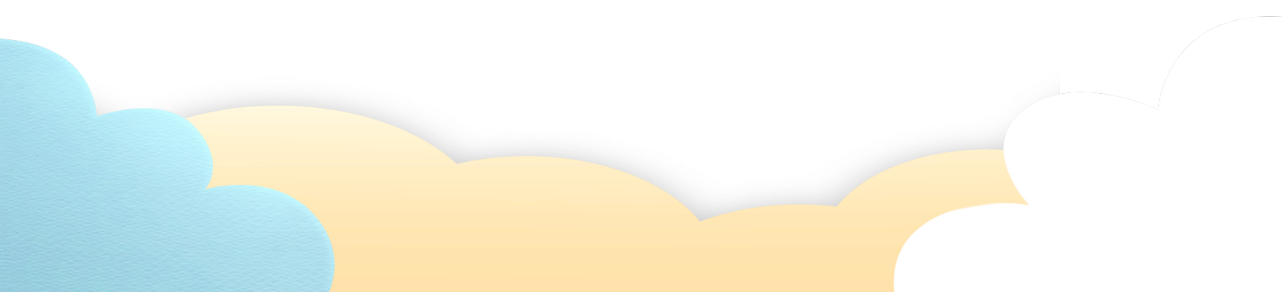 一、课前录制准备
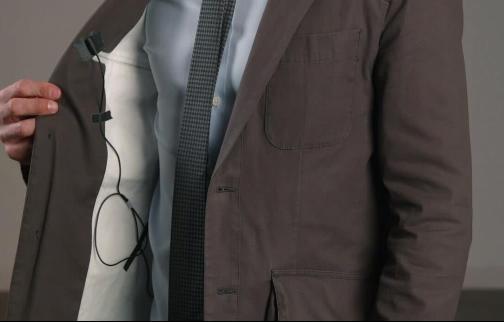 3.声音准备
·领夹麦位置
·连接线隐藏
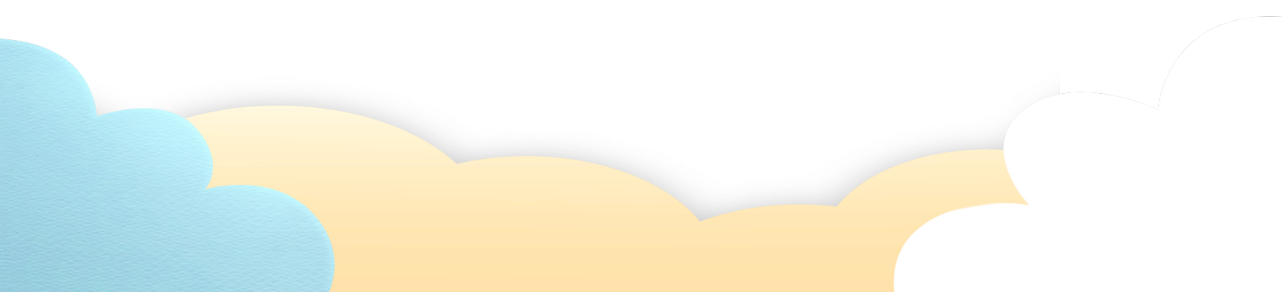 一、课前录制准备
使用规定的模板制作PPT。
在PPT中使用常用字体，文字颜色与背景对比明显。
文字适中，不要呈现过多文字，建议字号不要小于20号。
避免过多的转场动画。
如果插入图片视频等素材，要一并提供给视频制作人员。
4.PPT准备
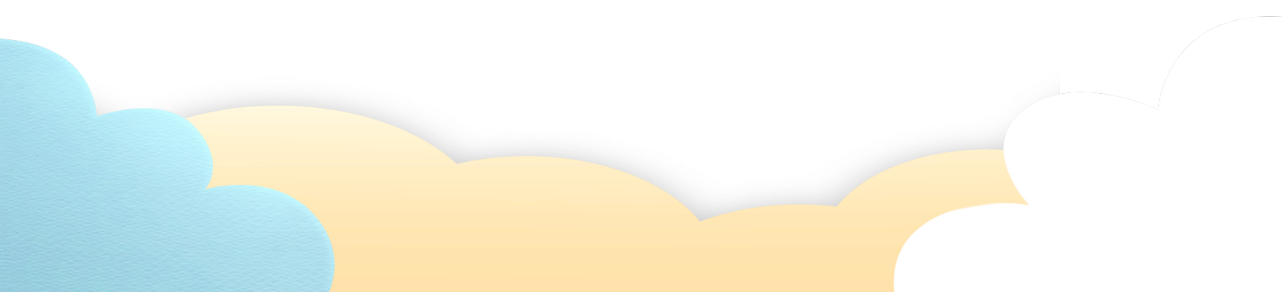 三、其他注意事项
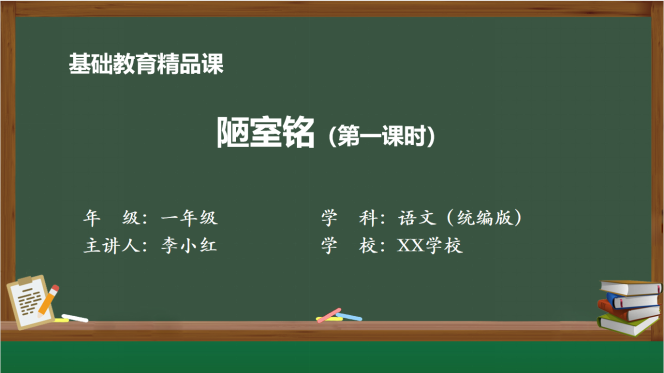 微课视频要求含有片头，时长不超过5秒钟，文字信息包括：教材版本、学科、年级、课名、主讲教师及学校等信息。
4.PPT准备——片头信息
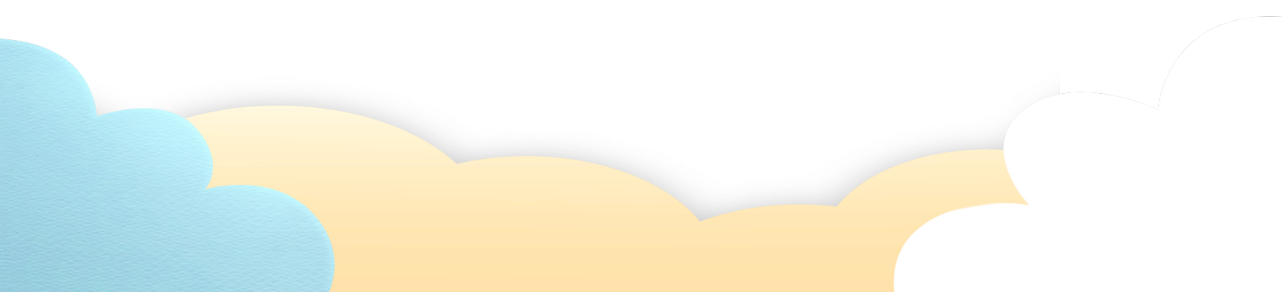 一、课前录制准备
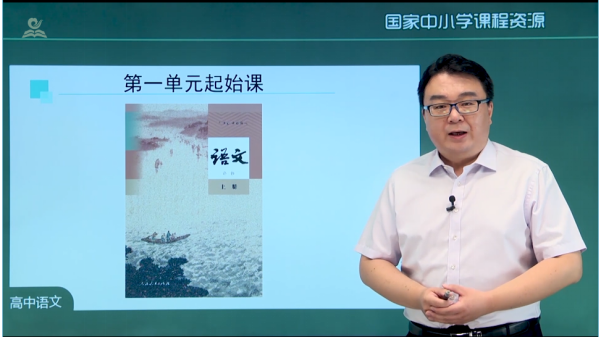 化妆：很有必要，不能忽视。
课件：提前测试，确保效果。
设备：团队磨合，音视同试。
5.录前准备
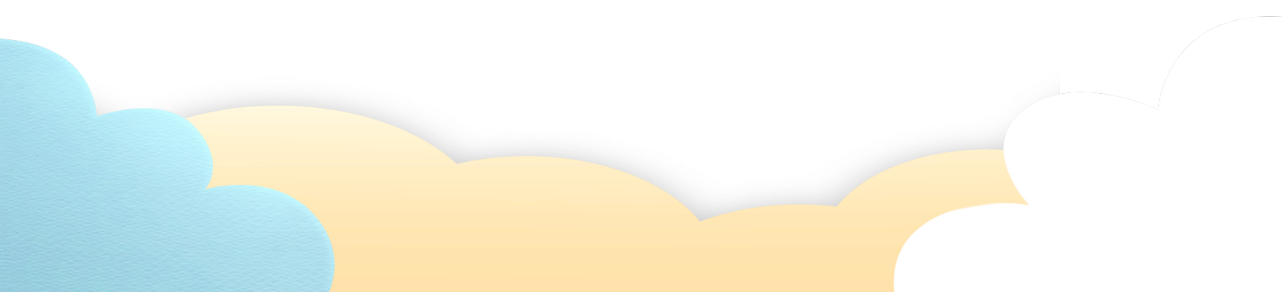 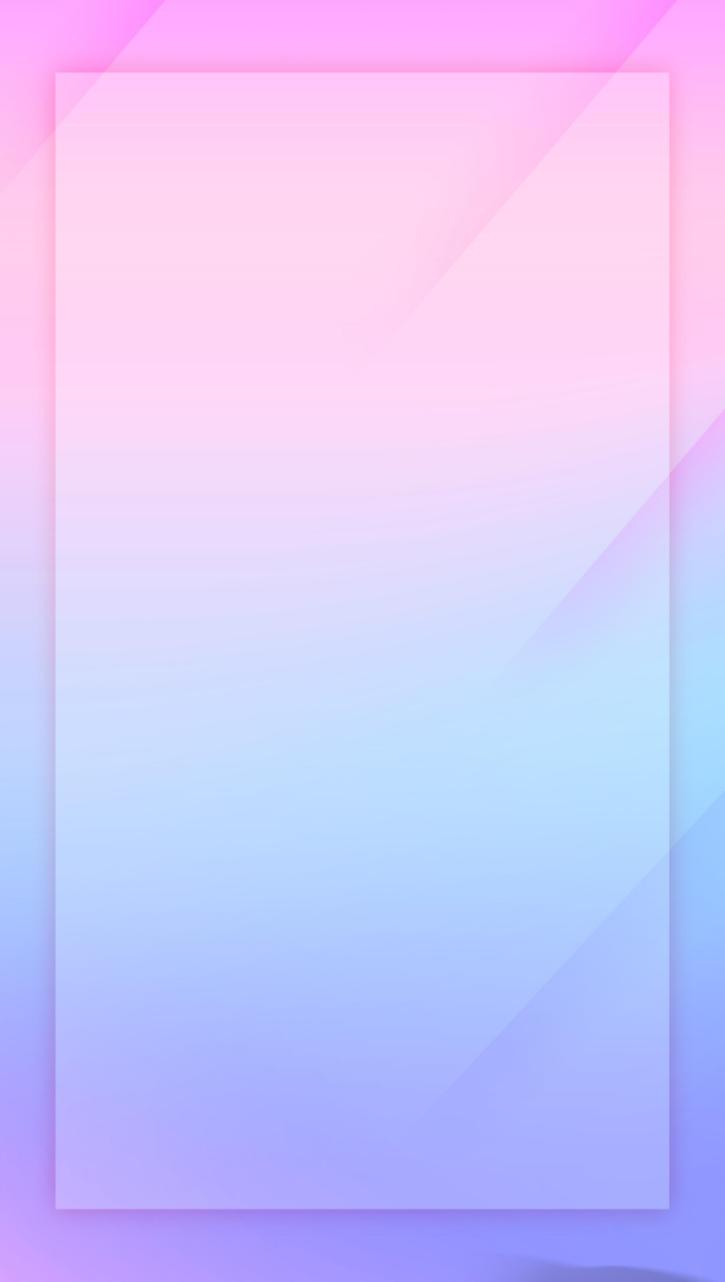 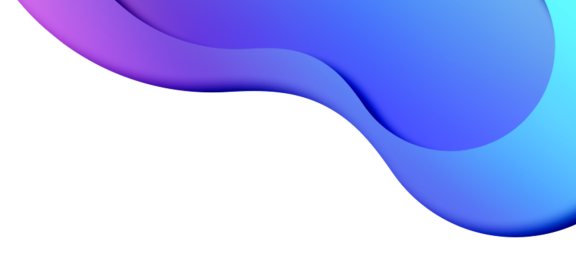 Part 02
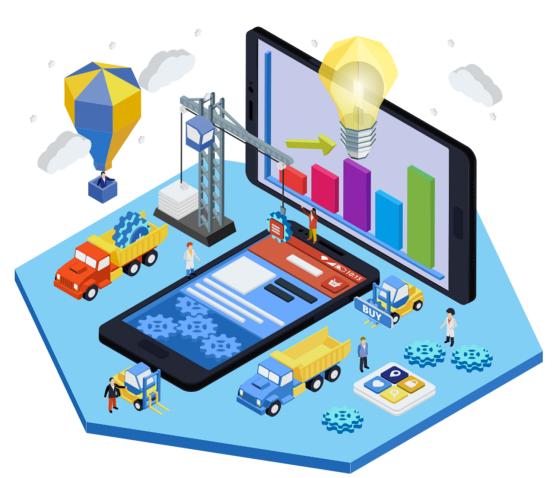 课程录制细节
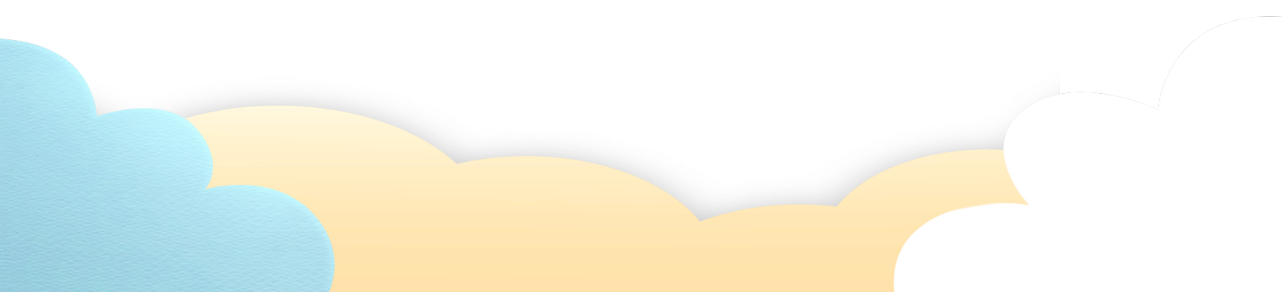 二、课程录制细节
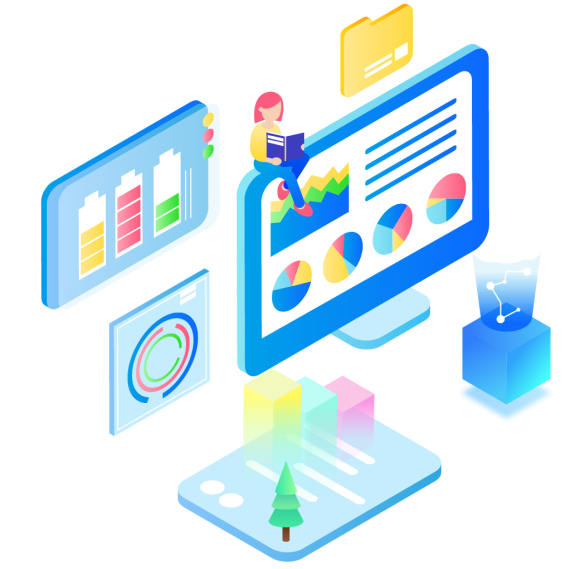 画面曝光
拍摄过程
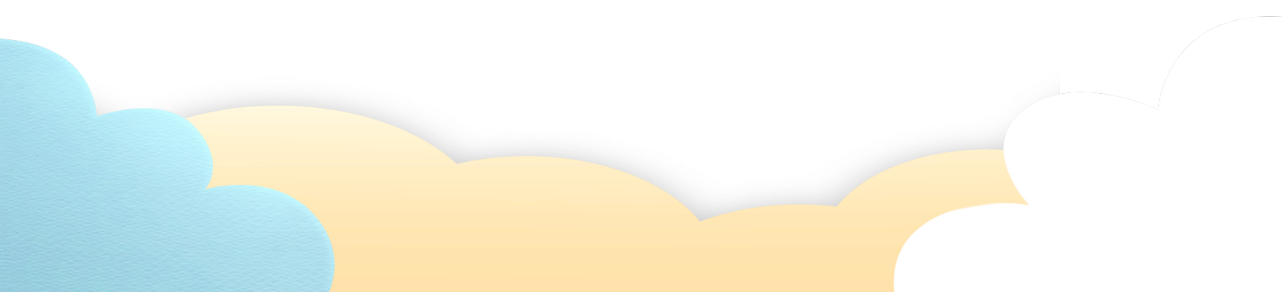 声音采集
二、课程录制细节
1.画面曝光
拍摄时尽量使用手动光圈对曝光进行控制，减小画面反差，并根据现场光线的变化随时做出调整。曝光主体建议以教师为主，兼顾大屏画面。
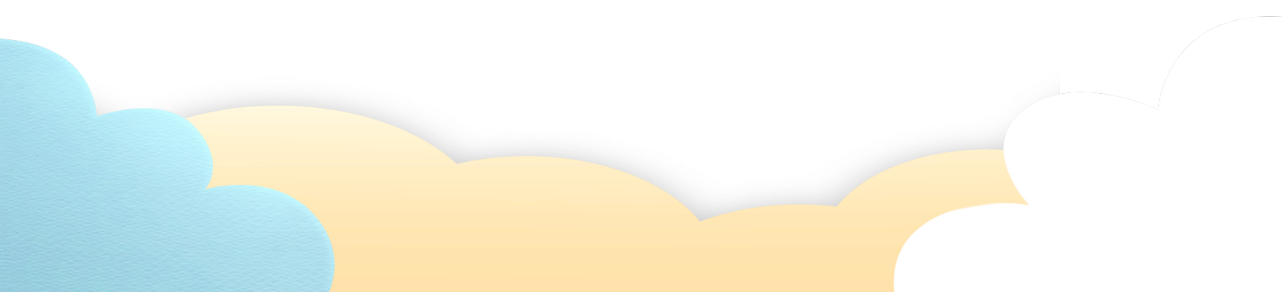 二、课程录制细节
1.画面曝光
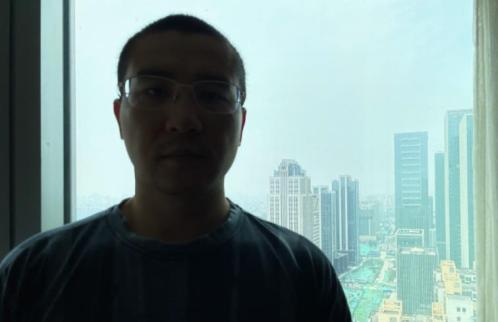 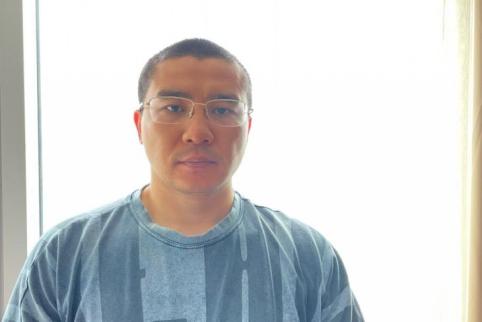 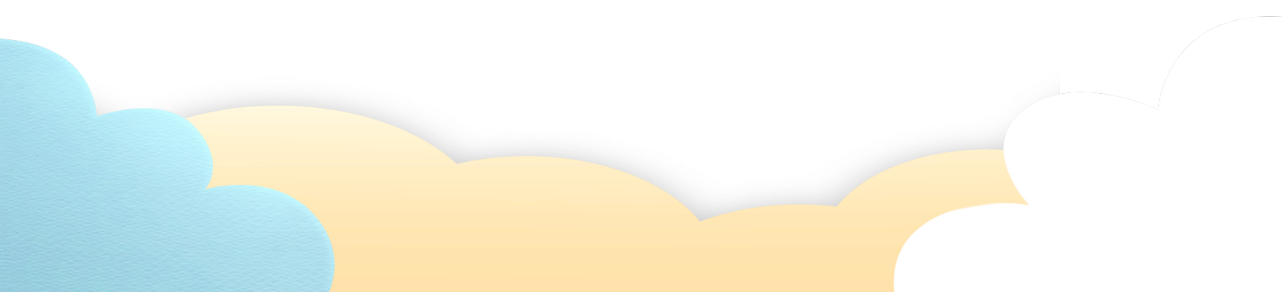 二、课程录制细节
三脚架水平，画面不要发生倾斜。
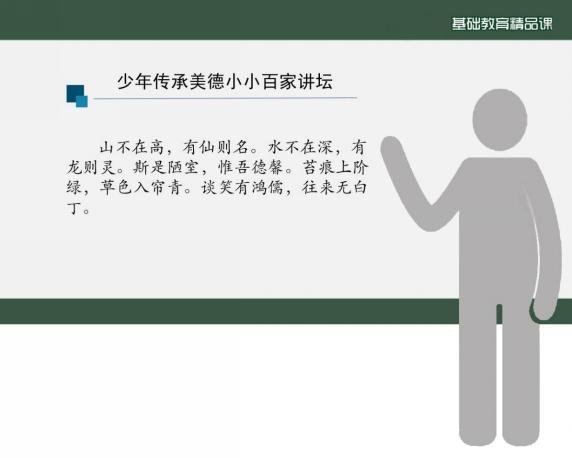 2.拍摄过程
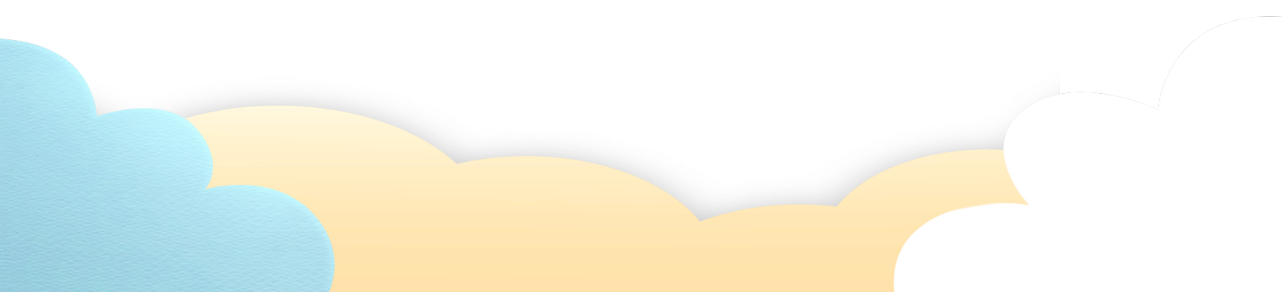 二、课程录制细节
画面清晰稳定无抖动
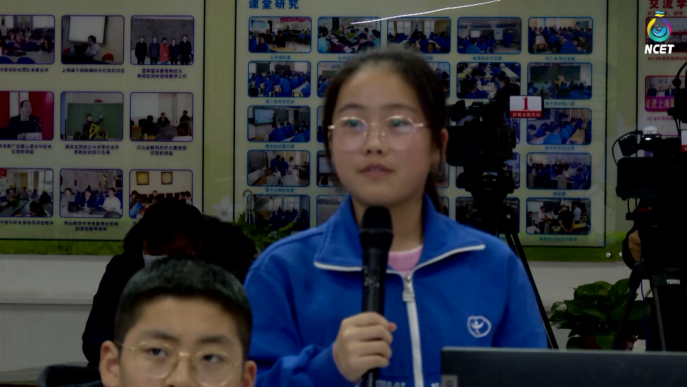 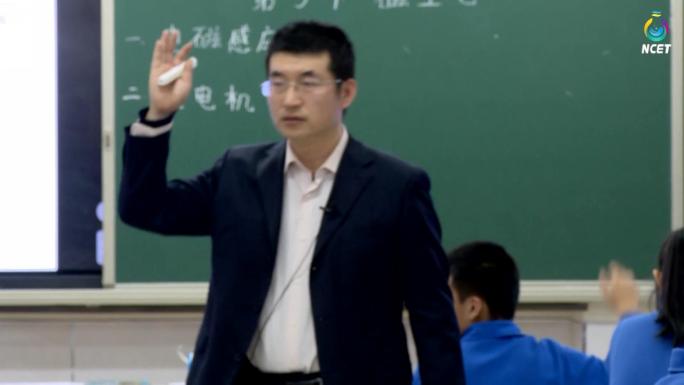 2.拍摄过程
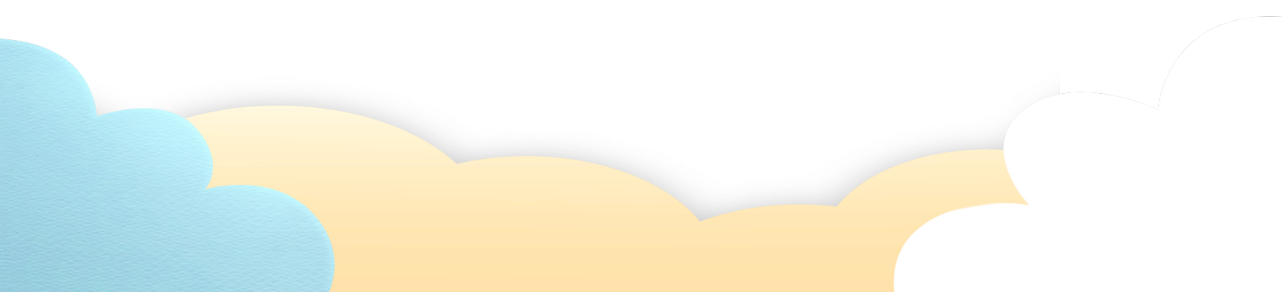 二、课程录制细节
几何失真
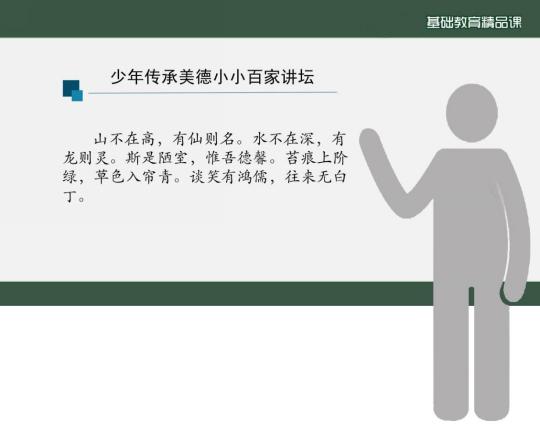 2.拍摄过程
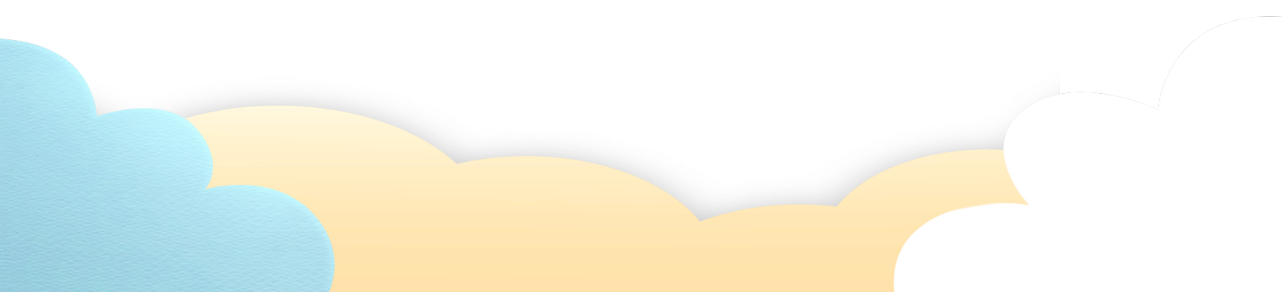 二、课程录制细节
·现场有没有环境音干扰（空调、汽车喇叭、装修、上下课铃声等等）
·所有拍摄现场人员的手机调整为静音（不能震动）。
·现场录制声音环节出现问题必须现场重录。
3.声音采集
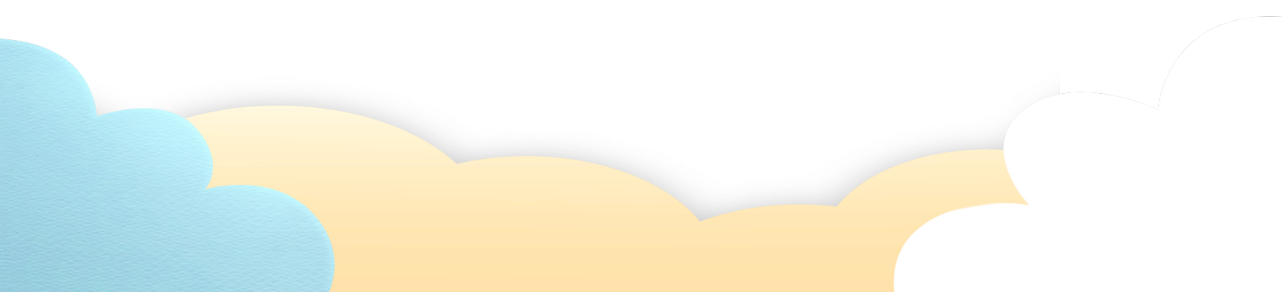 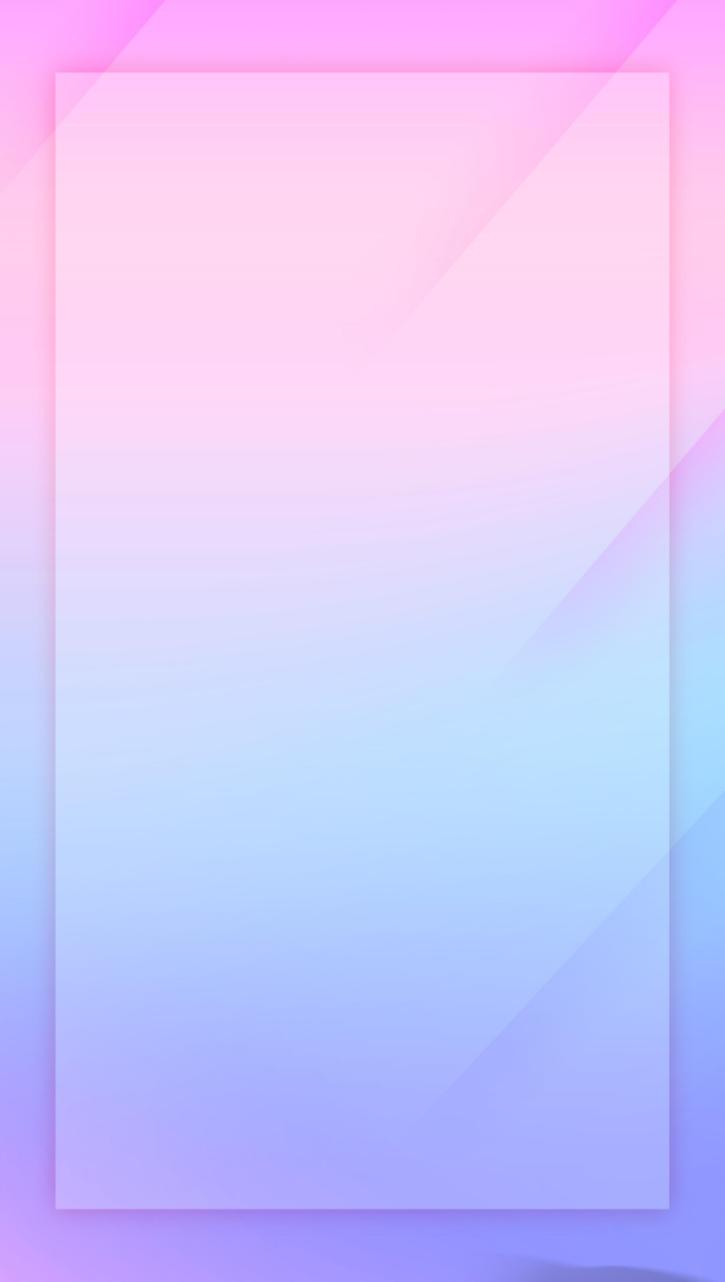 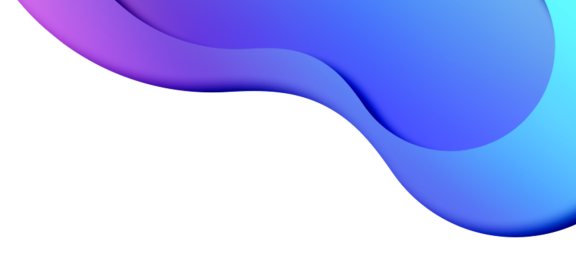 Part 03
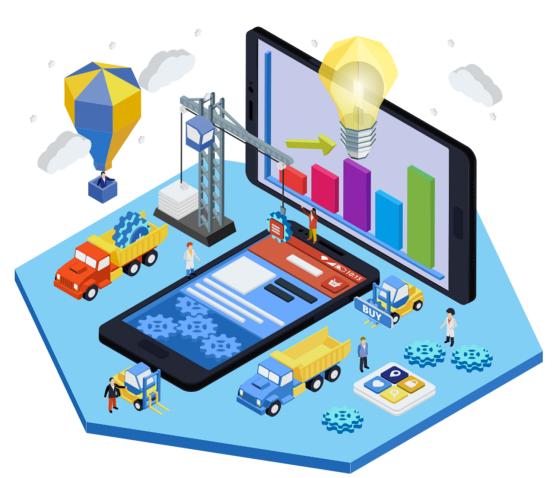 其它注意事项
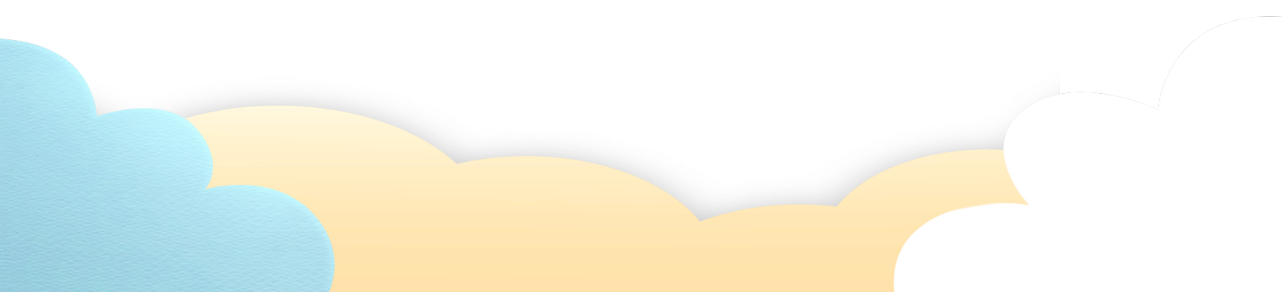 三、其他注意事项
参与课程设计或授课的老师要参与视频剪辑环节。
在进行视频剪辑时，要适时进行摄像机画面与PPT资源的切换，避免授课过程一镜到底，单调枯燥。
切换时间点：突出重点内容、替换效果不佳画面、内容重点转移。
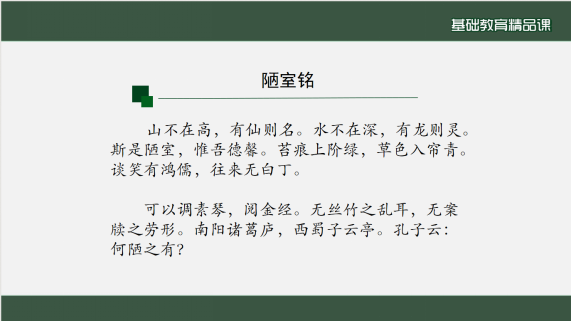 1.视频剪辑
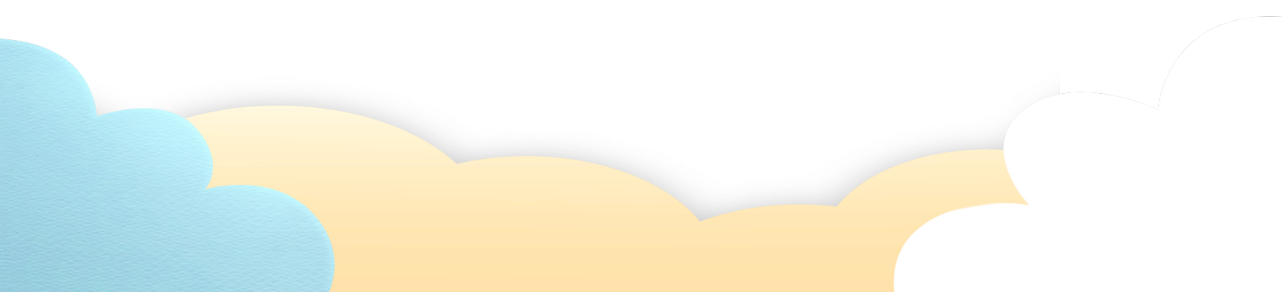 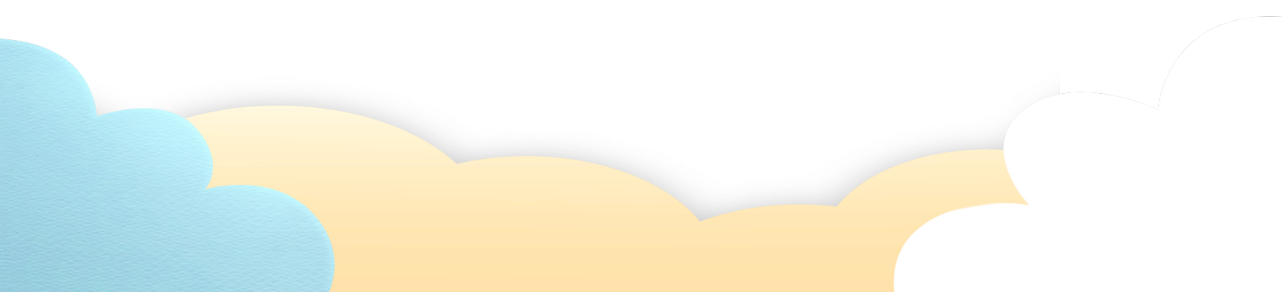 三、其他注意事项
确保主讲人和插入素材（音视频）的声音大小平稳适中，避免切换前后出现声音忽低忽高的现象，且要与片头声音在音量上保持一致。
如声音效果不佳或内容有误，务必再次录制，在后期剪辑时一并处理即可。
2.音画切换
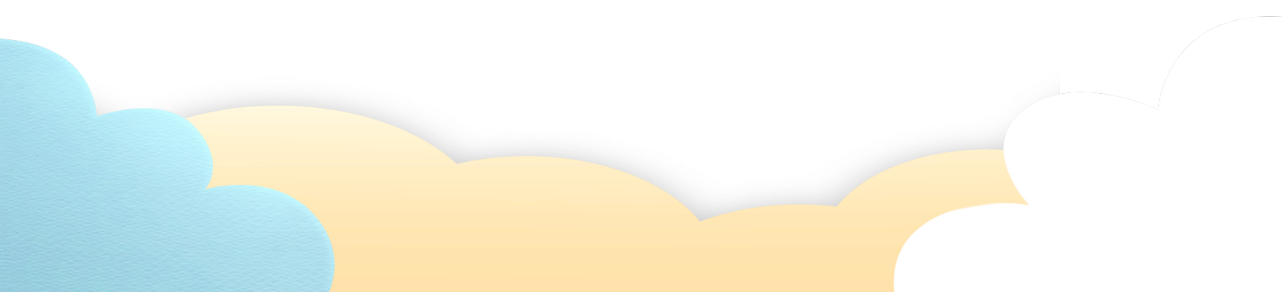 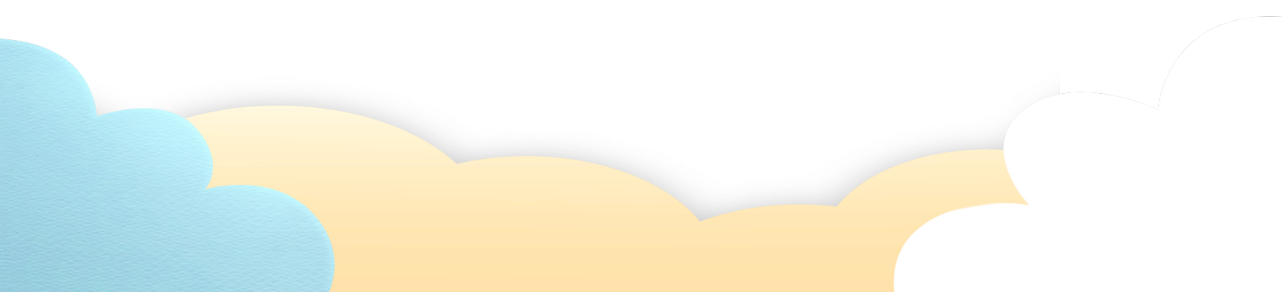 三、其他注意事项
微课视频中如有实验内容，可提供实验视频。实验视频应为微课主讲教师进行实验操作、演示的现场视频。实验视频应多角度清晰呈现教师进行实验操作讲解、演示的画面及相关实验现象，可简单介绍实验目的、设计思路及创新点、实验原理、教学装备与教学融合性分析等。
3.实验视频资源使用
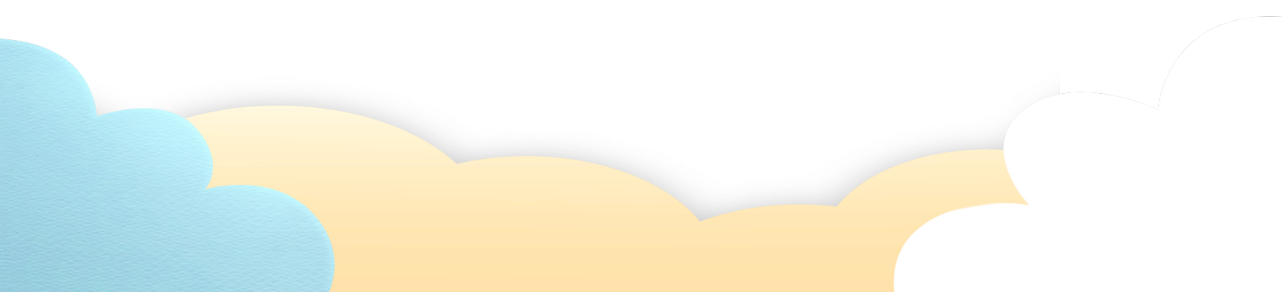 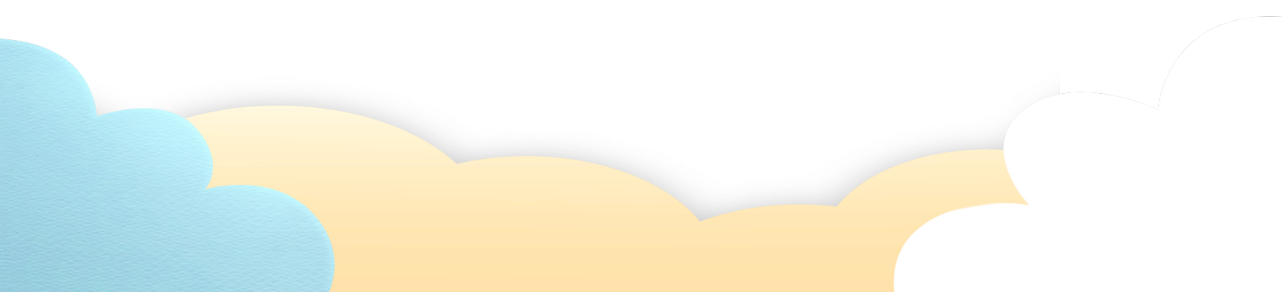 三、其他注意事项
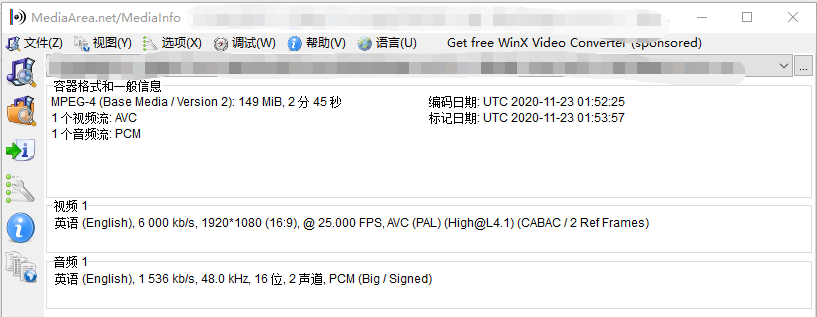 成品微课视频大小控制在1G以内，编码格式建议：视频编码格式H.264/25帧，码率8Mbps，音频ACC编码，码率128Kbps。
查看软件:mediaInfo(免费）
		 格式工厂（免费）
4.格式要求
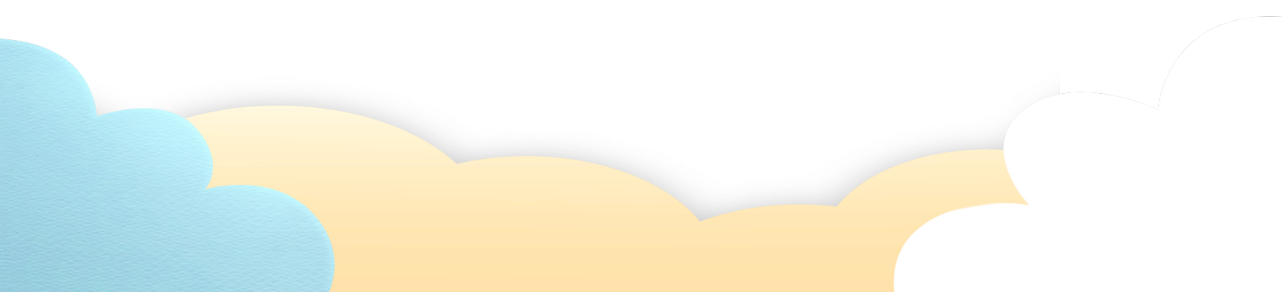 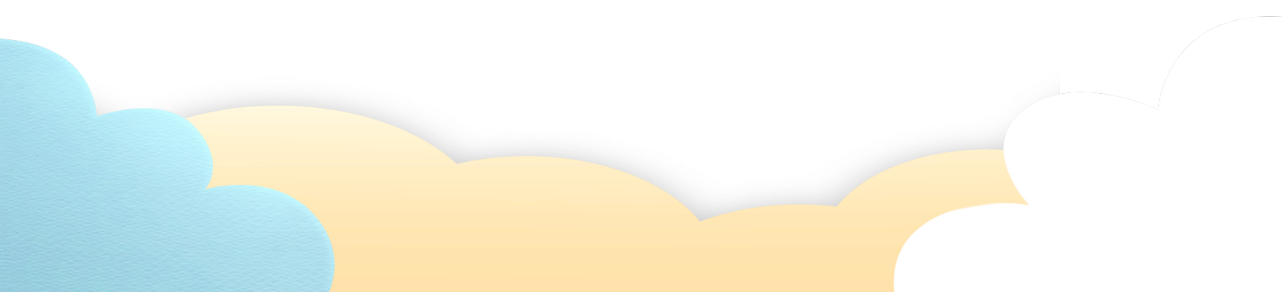 三、其他注意事项
https://jpk.eduyun.cn/portal/html/jpk/1.html
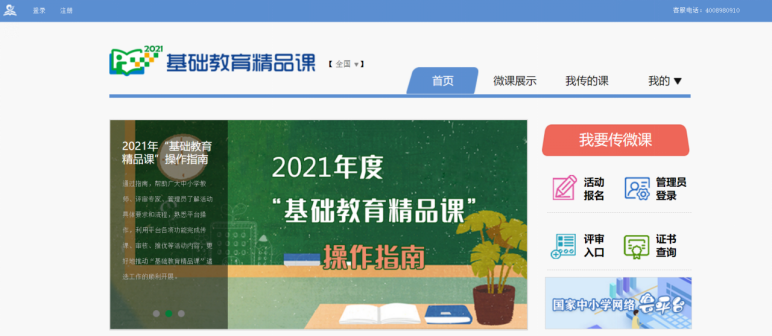 提交内容要完备：
视频
教学设计
学习任务单
作业
5.提交平台
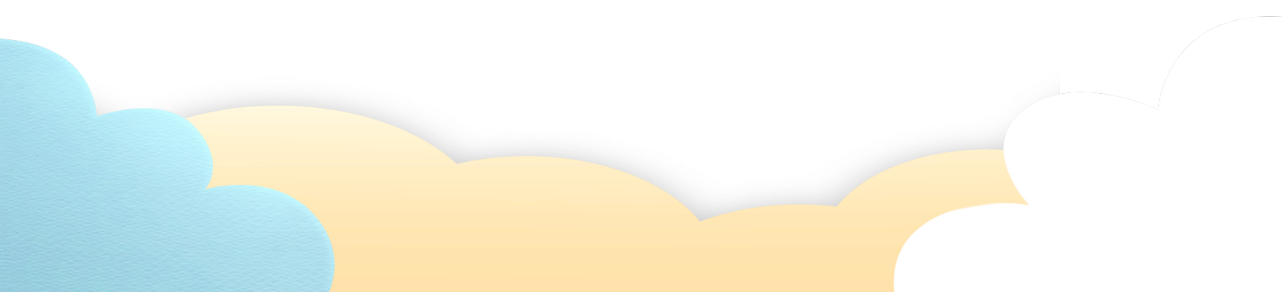 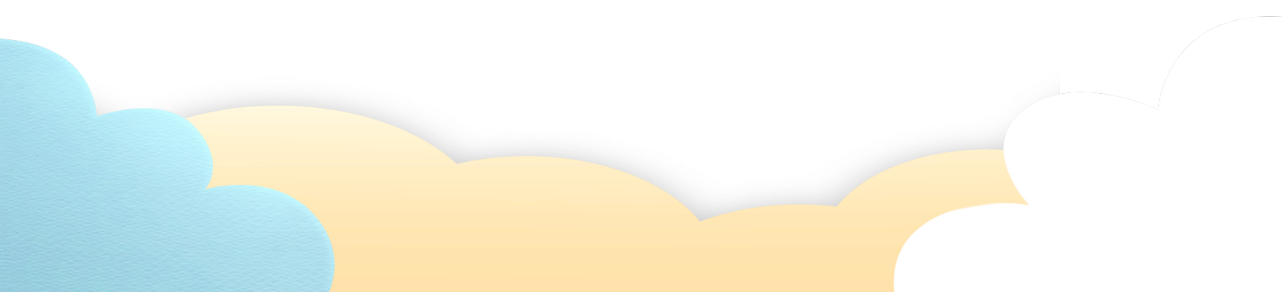 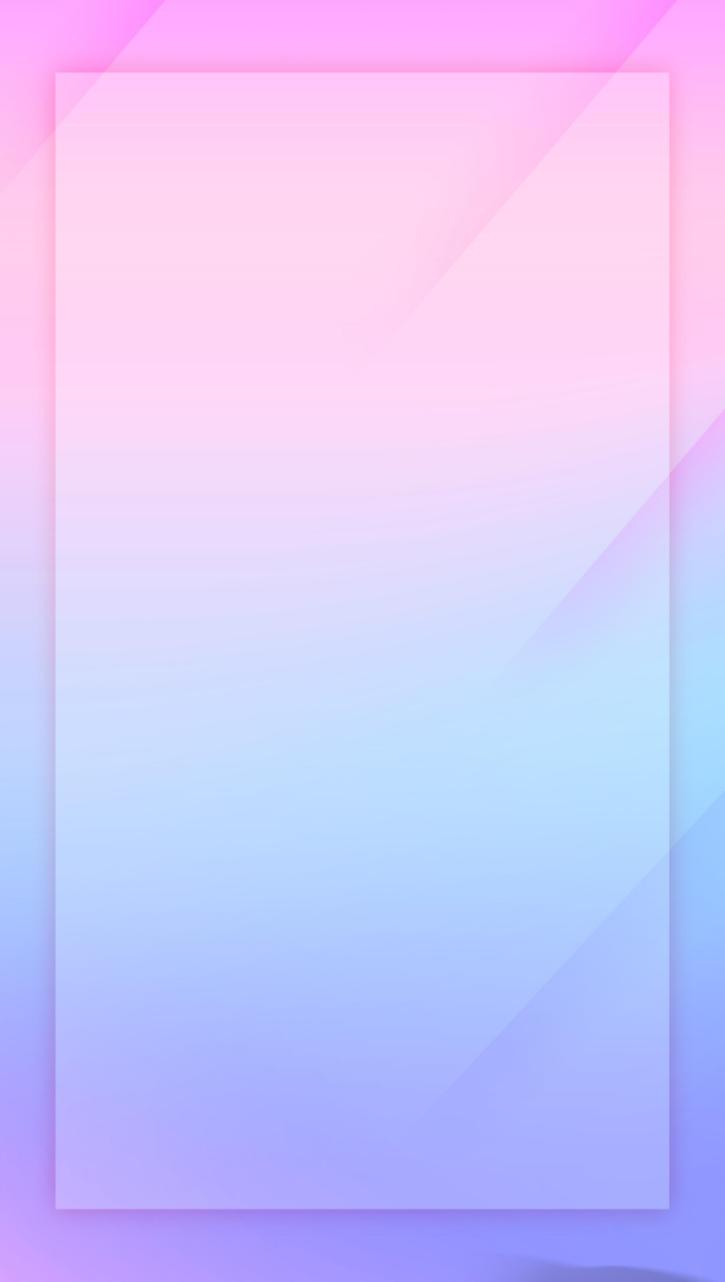 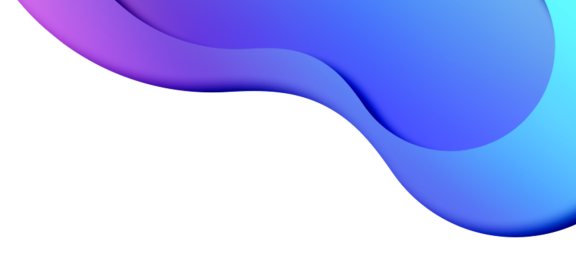 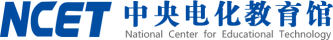 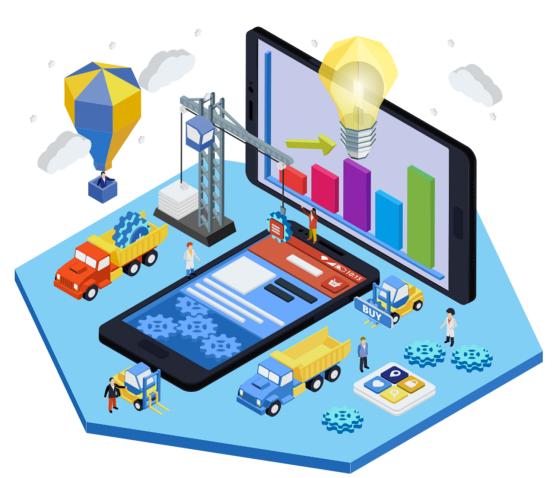 感谢聆听！
2021年9月 北京
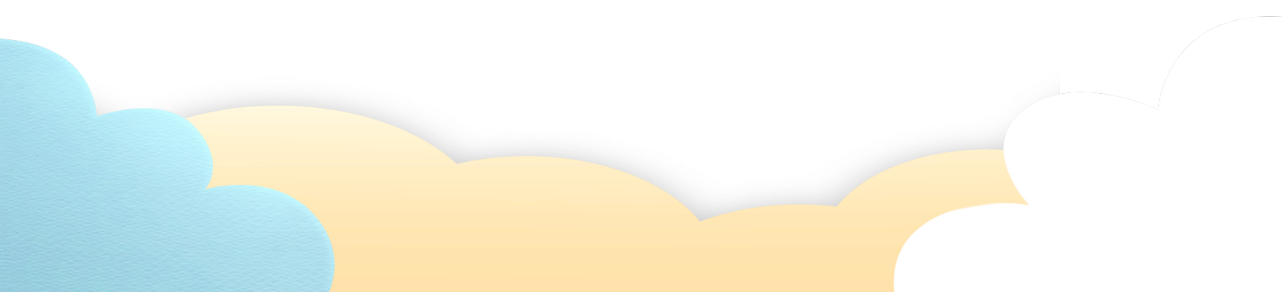